Learning Objectives
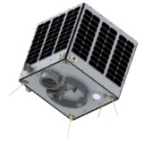 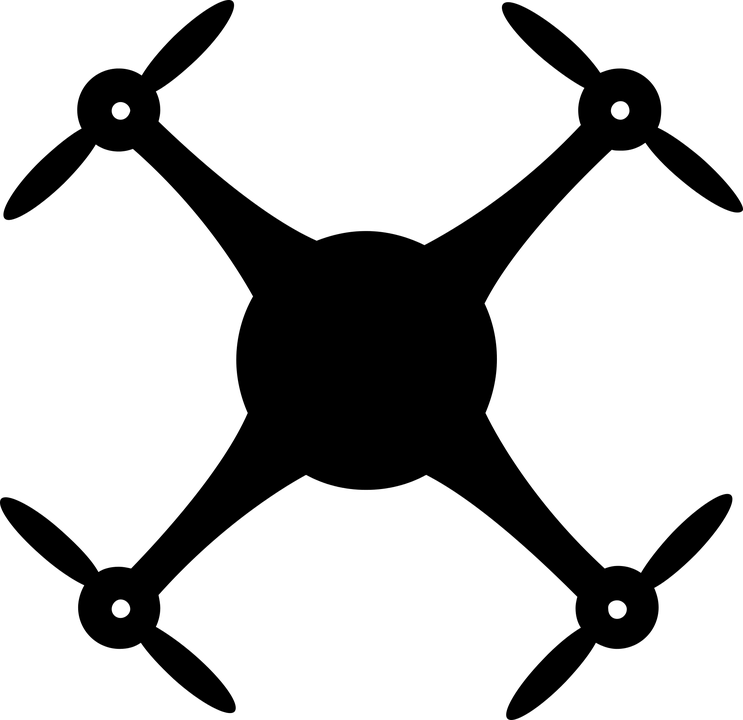 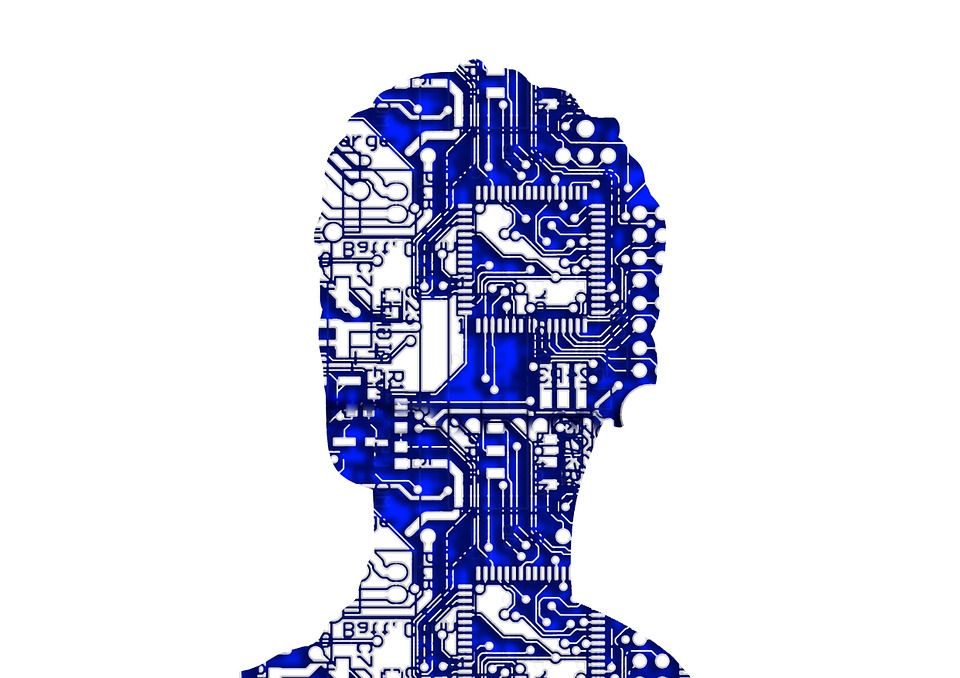 To consider how design can affect the flight
To understand how forces affect a paper aeroplane
To test and gather data from a flight effectively
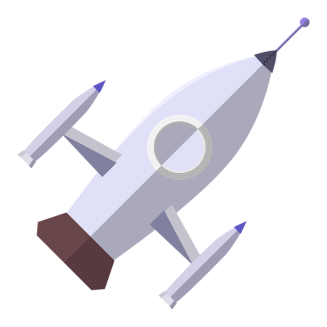 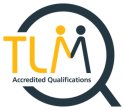 Open Systems and Advanced Manufacturing Technologies
Starter
You all have a piece of paper
You have 2 minutes to make a paper aeroplane
We will all then stand at one end and throw them to see how far they go
Starter outcomes
What was different between all your aeroplanes?
What as similar?
What impacted on the distance they travelled?
What could be done different?
Paper Aeroplanes
You will be in groups of 2/3
Select a design (all different)
Create the aeroplane
Use the table to document the test flights
You will need to measure the distance travelled and document the flight details

Extension – now choose another design and create and test this aeroplane and complete a comparison of the two; outlining the design that was better and why.
Right click on chart and select ‘edit data’ to add the distances and see which designs went the furthest
Plenary
Which design went the furthest?
What have you learnt from this task?